Présentation du voyage

Groupe de travail
Mars 2011
ISLANDE 2011
sommaire
Rappel des dates et heures
Présentation de la destination
Programme en image
Remarques pratiques
Matériel
Finances
Assurance
Comportement des participants
Questions
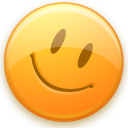 Rappel des dates et heures
Rendez-vous le vendredi 5 août 2011 à 19h à la cabane pour la pesée des sacs.

Départ le samedi 6 août 2011.
Genève: 21h55 
Reykjavik: 23h55

Retour le dimanche 21 août 2011.
Reykjavik: 00h45
Genève: 06h40

***Retour le vendredi 19 août 2011 (Alex et Lulu).
Reykjavik: 07h40
Londres: 11h45 – 14h00
Genève: 16h40
Présentation de la destination
L’Islande
«Terre de glace»
Une superficie de 103’000 km2 ( Suisse 41’284 km2)
320 000 habitants
Son histoire
Ses paysages
Ses activités géologiques et géothermiques
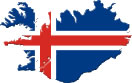 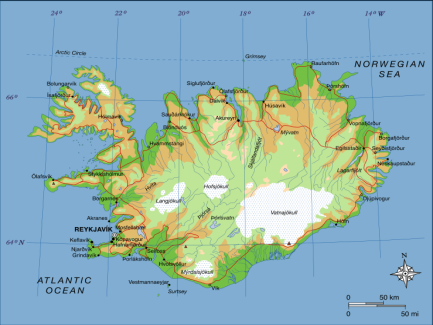 Programme – 15 jour d’aventure
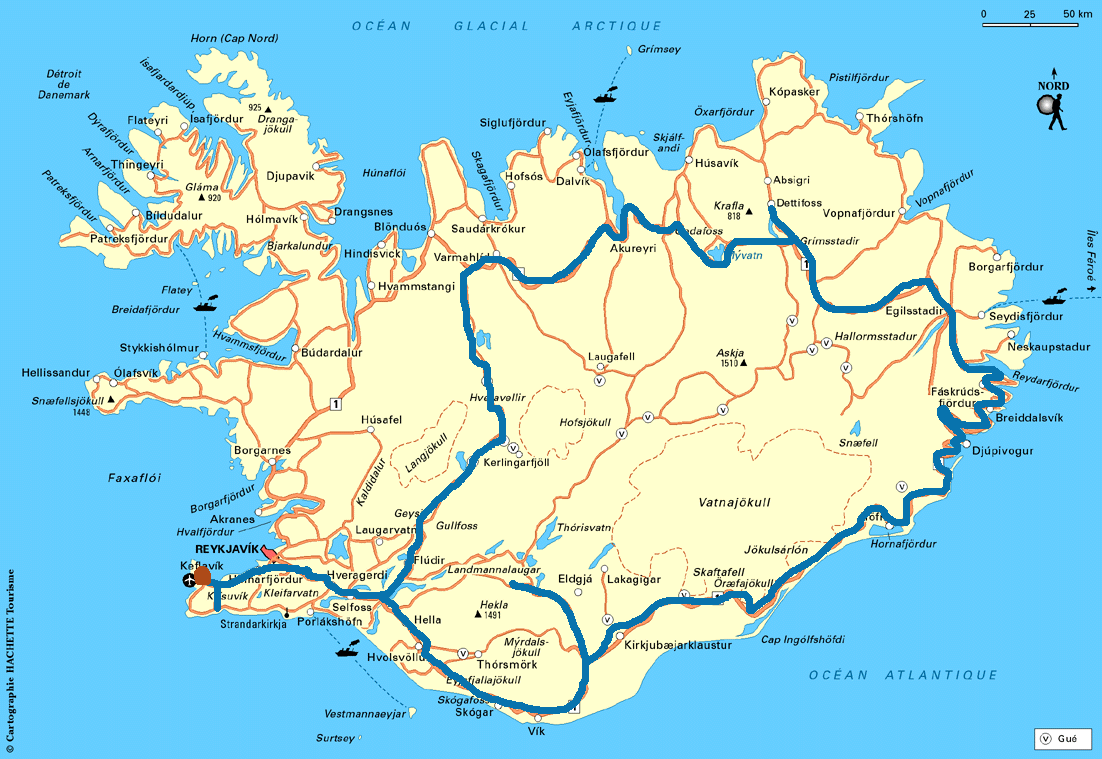 ARRIVéE tard dans la nuit
Jour 1 
Samedi 6 août
Genève - Reykjavik
Prise en charge des voiture de location (4 Suzuki Grand Vitara)
Nuit dans une auberge de jeunesse
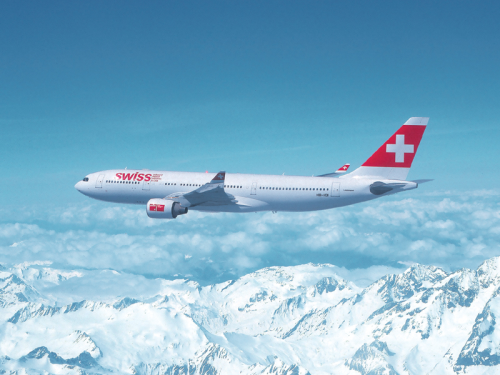 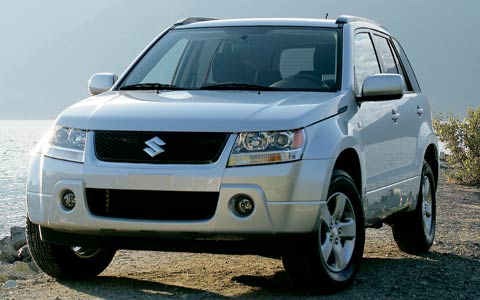 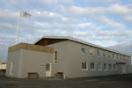 Jour 2 
Dimanche 7 août
Thingvellir - Geysir - Gullfoss
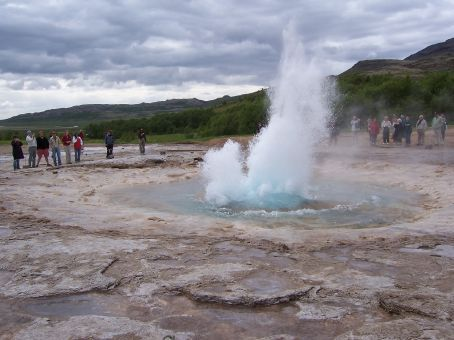 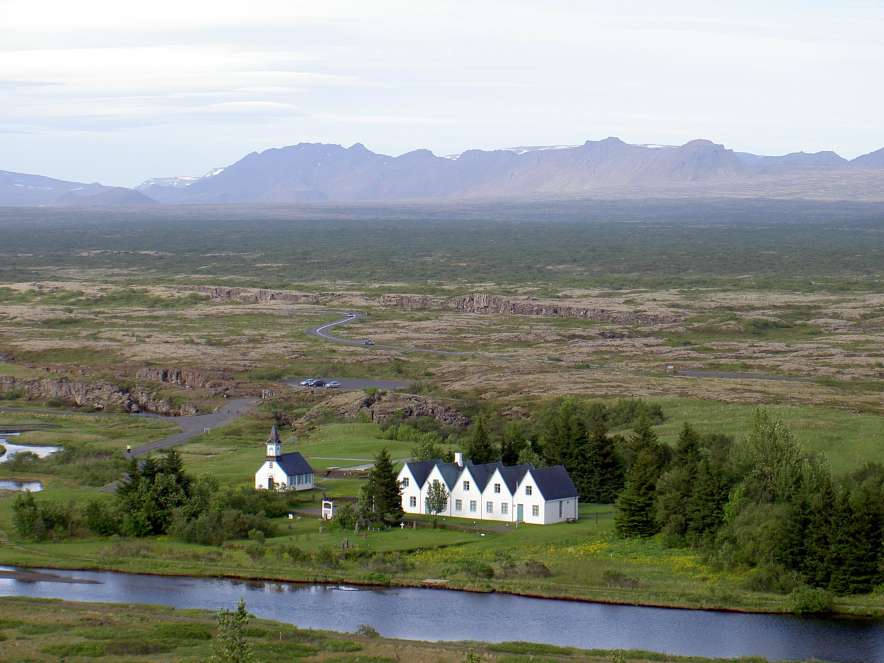 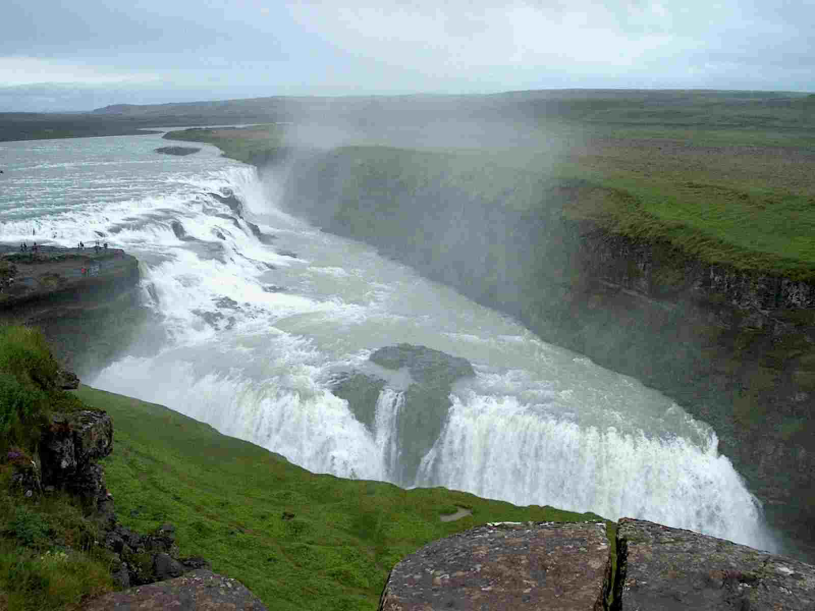 Jour 3 
Lundi 8 août
Skogarfoss - Vik
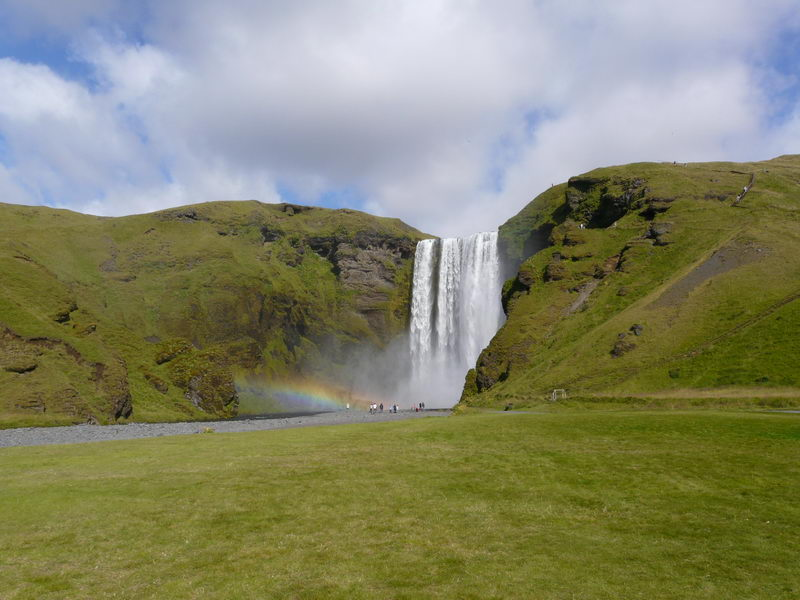 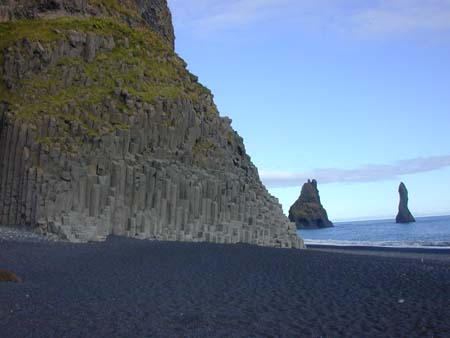 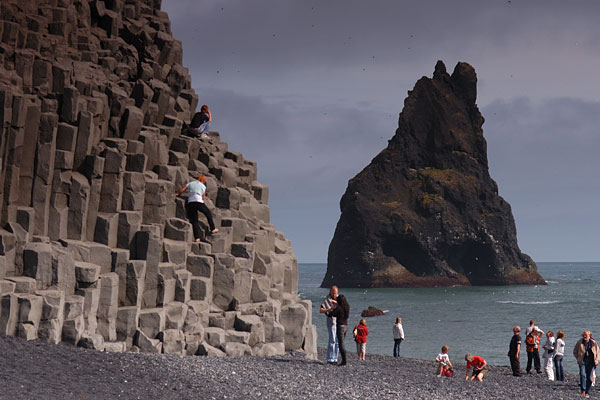 Jour 4 et 5 
 Mardi 9 et mercredi 10 août
Trek du Landmannalaugar
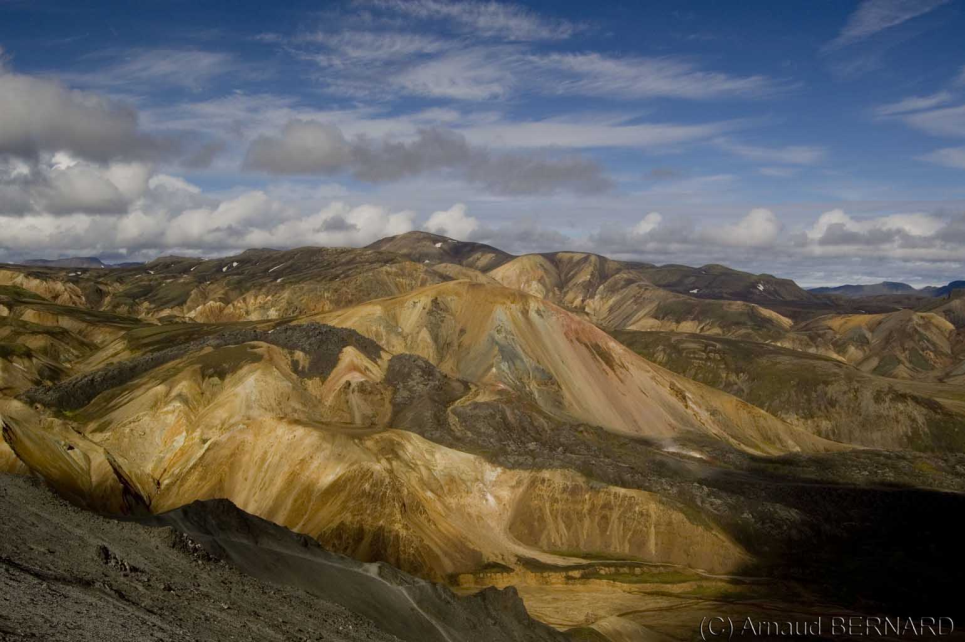 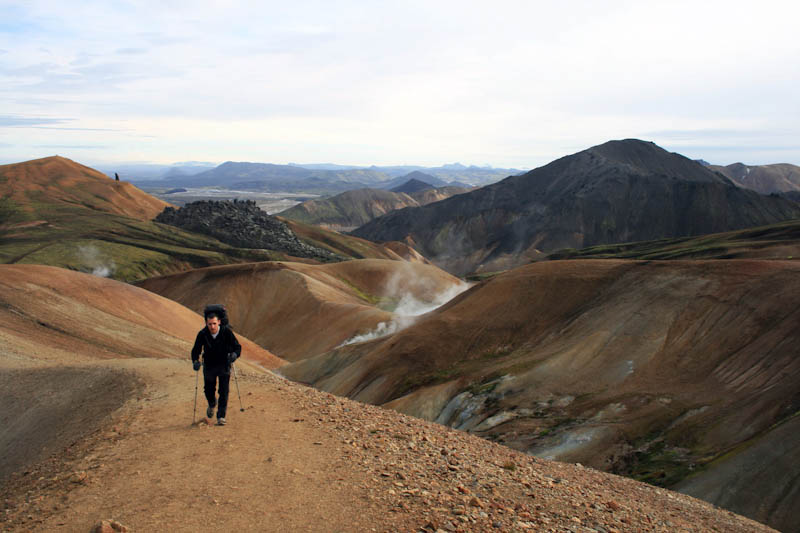 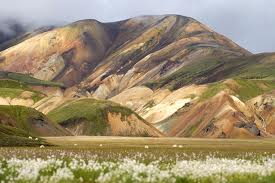 Trek du Landmannalaugar (suite)
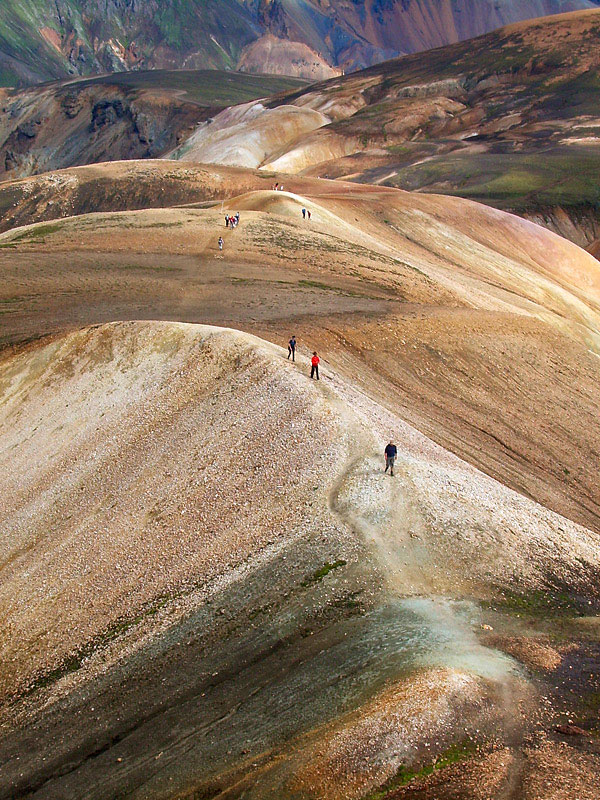 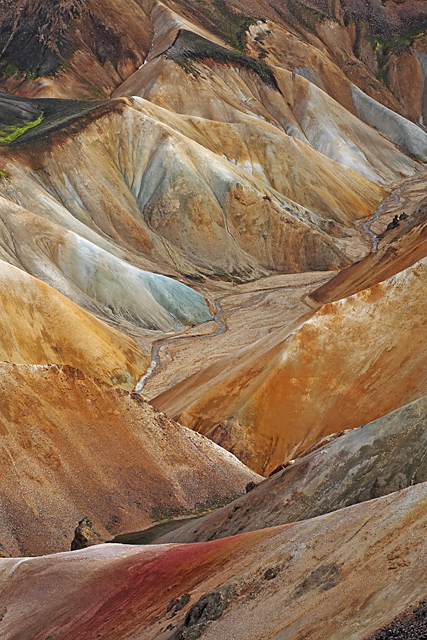 Jour 6 
Jeudi 11 août
Route 1 en direction de Skaftafell - Kirkjubaejarklaustur
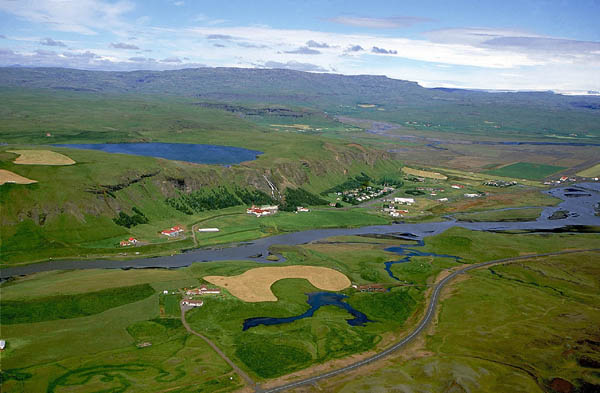 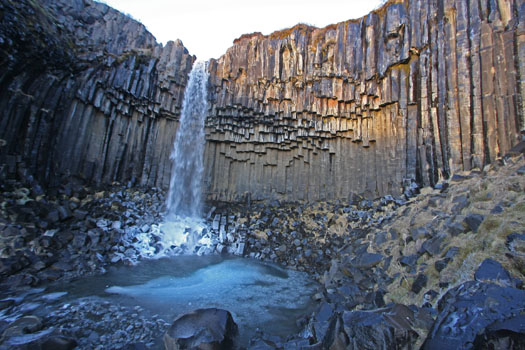 Hof - Jökulsarlon – Route 1
Jour 7 
Vendredi 12 août
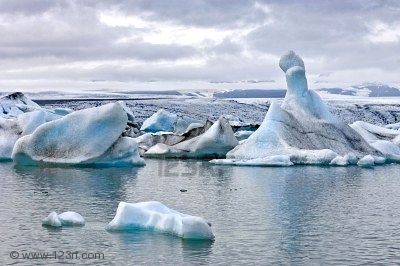 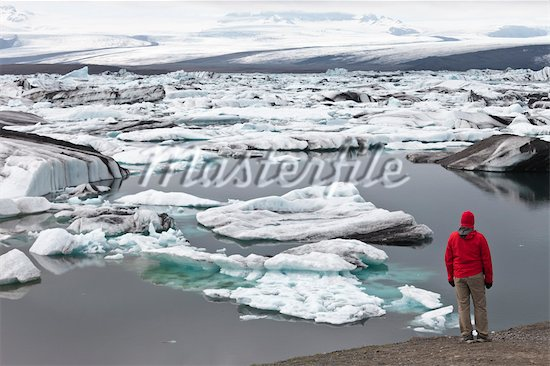 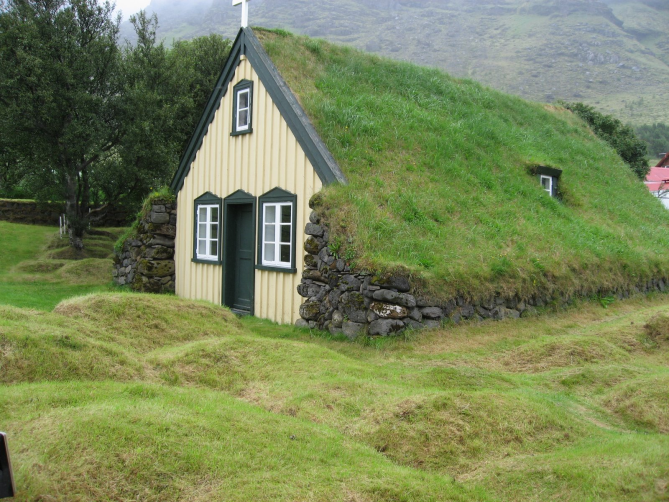 Jour 8 
Samedi 13 août
Journée de route – direction d’ Egilsstadir
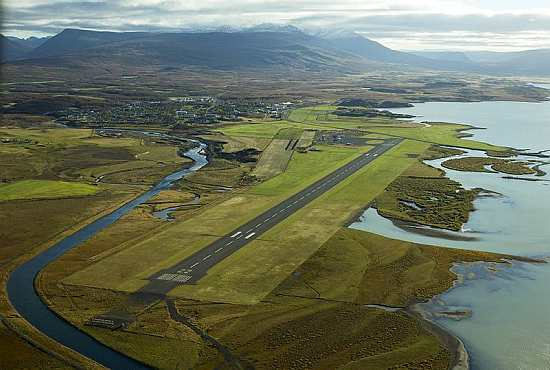 Dettifoss… - Arrivée au Lac Myvatn
Jour 9 
Dimanche 14 août
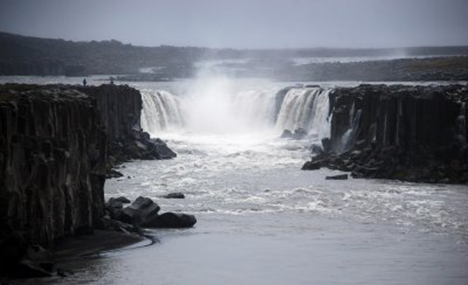 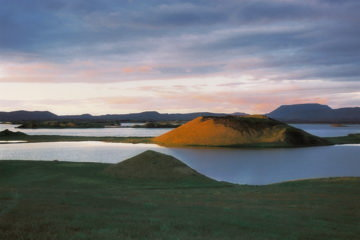 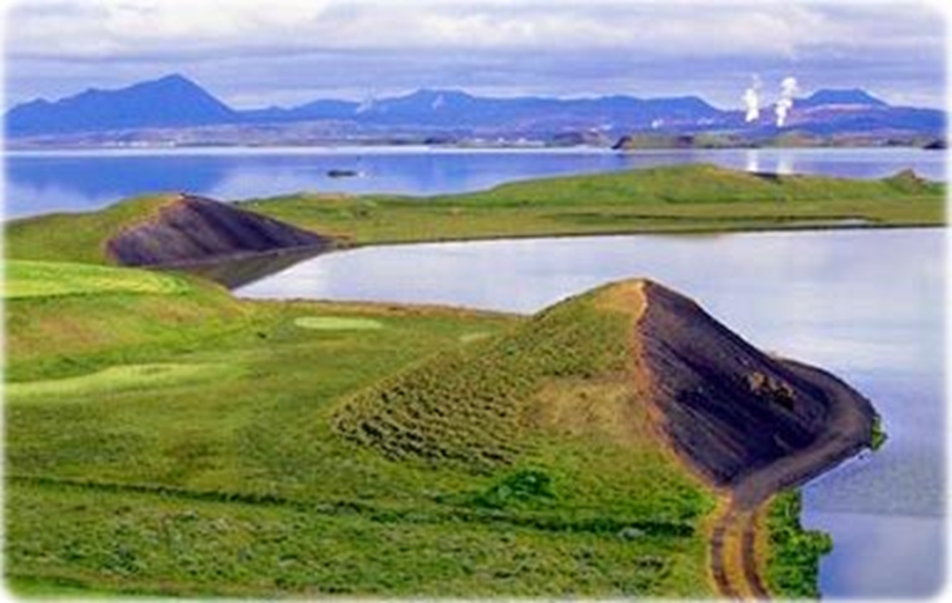 Lac myvatn - Passage à Akureyri
Jour 10 
Lundi 15 août
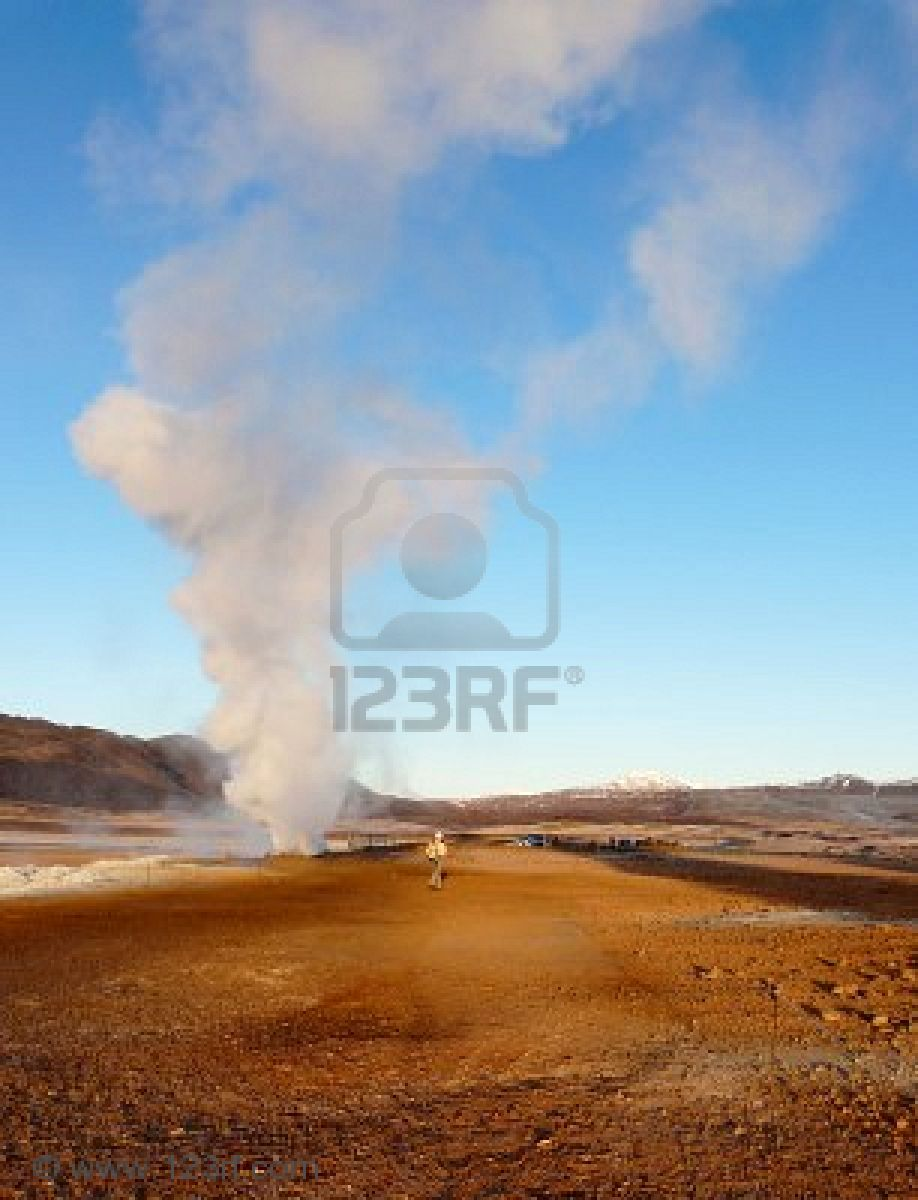 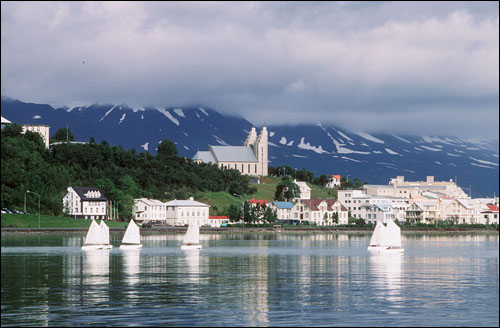 Jour 11 
Mardi 16 août
Route F35 - hveravellir
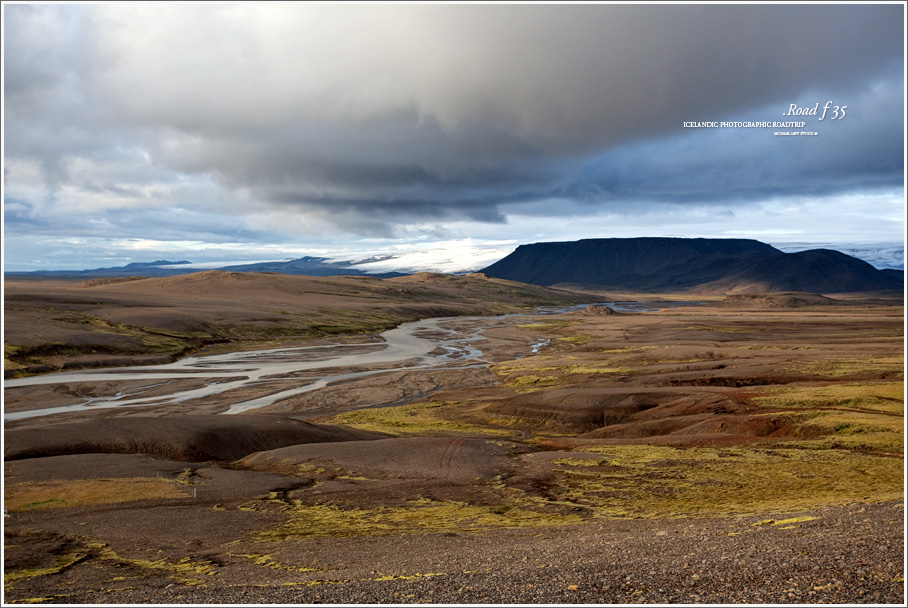 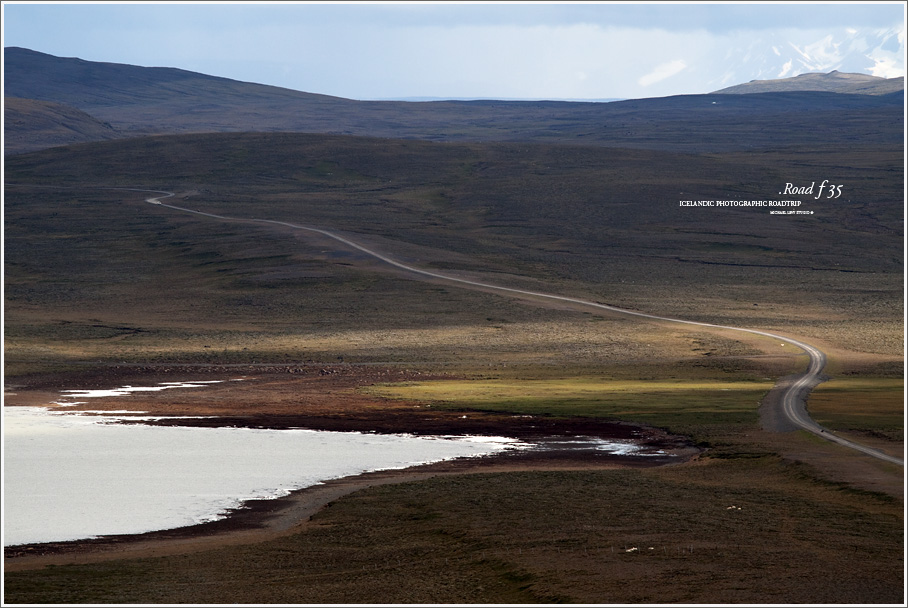 Sources d’eau chaudes de hverasverdi
Jour 12 
Mercredi 17 août
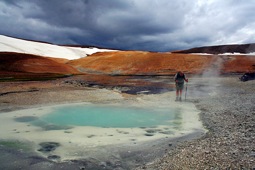 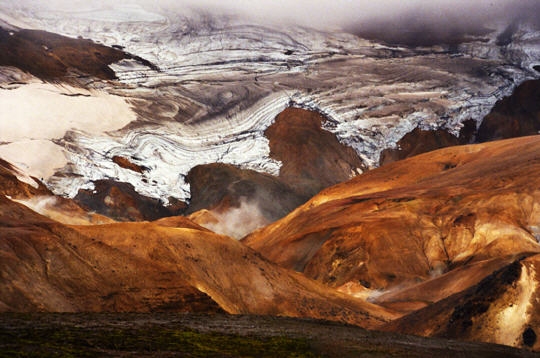 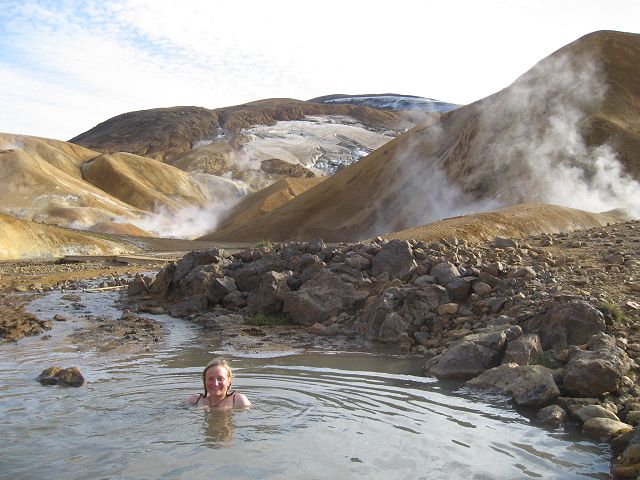 Arrivée à Reykjavik
Jour 13 
Jeudi 18 août
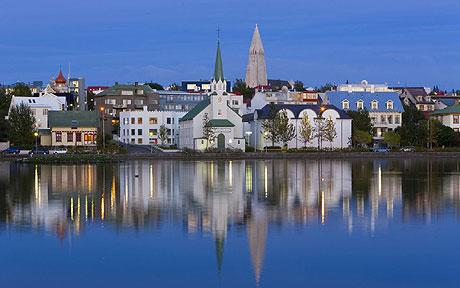 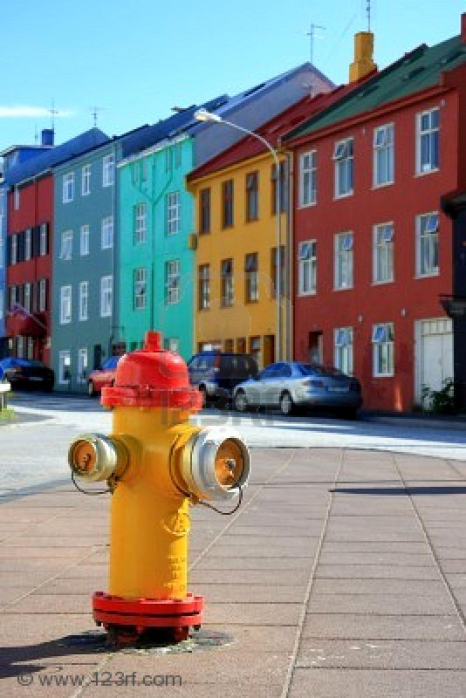 Reykjavik
Jour 14 
Vendredi 19 août
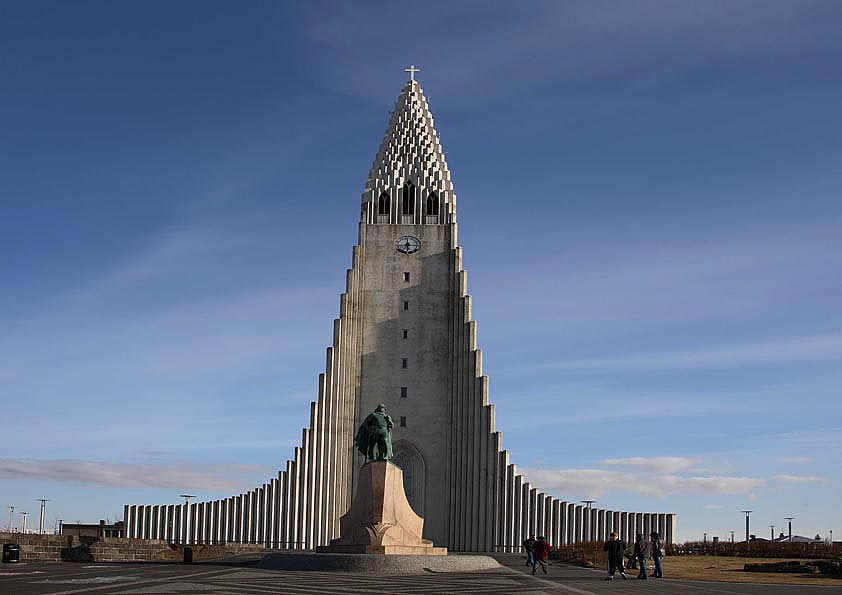 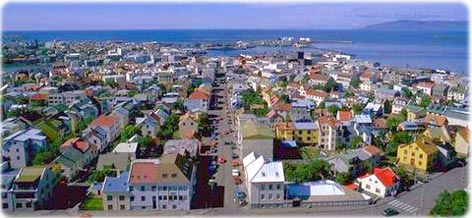 Blue lagoon - Retour
Jour 15 
Samedi 20 août
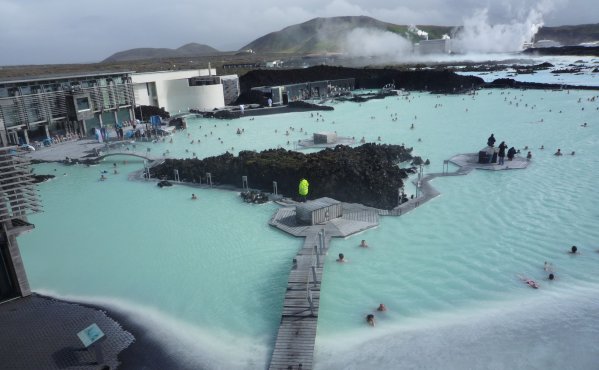 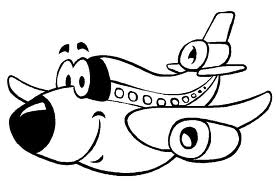 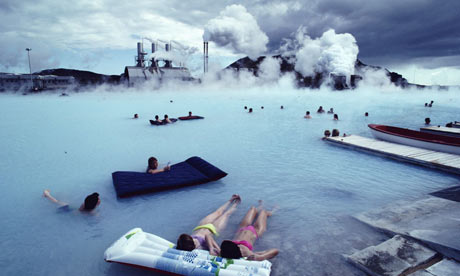 Remarques
Matériel:
Réchauds à gaz ?
Tentes en bon état ?

www.hajk.ch
www.transana.ch
Remarques
Finances:
Payer le voyage pour ceux qui ne l’aurait pas déjà fait!

Assurances:
Carte européenne d’assurance.
Comportement
2 semaines, c’est long!
Météo difficile. 
Comportement scout!
17 participants et tous différents!
Respect de l’organisation car programme chargé.
Motivation!
